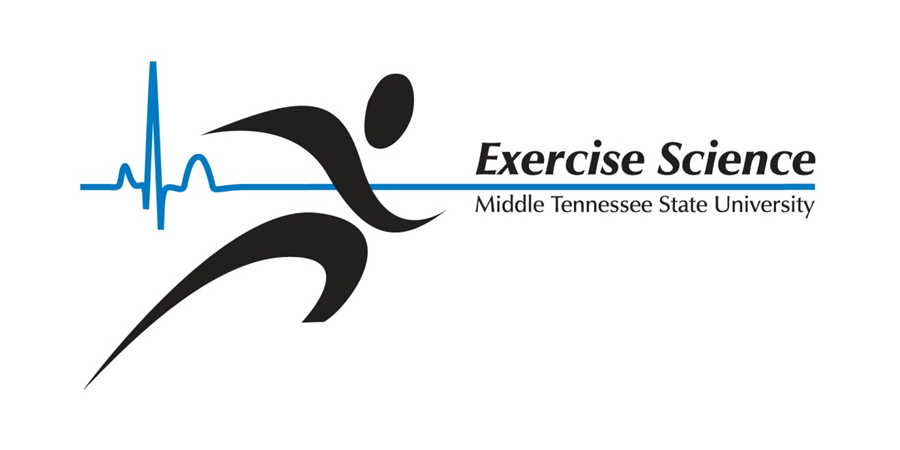 Advising WorkshopFall 2012 Curriculum
Join us on Facebook!

http://www.facebook.com/pages/MTSU-Exercise-Science-Program/175461845874778
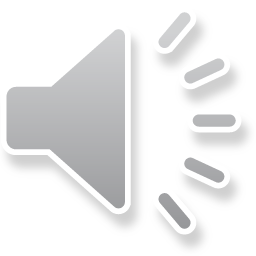 Who should be on which catalog?
Fall 2012 catalog / curriculum
Any student entering MTSU Fall 2012 or later
Any other students self-selecting new curriculum

Fall 2009 catalog / curriculum
Students entering MTSU prior to Fall 2012
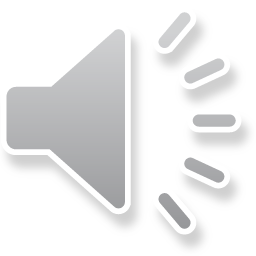 Meeting Graduation Requirements
"In all instances, meeting the requirements for graduation is the responsibility of the student"  
MTSU undergraduate catalog, p. 51
Student Responsibilities:

Be informed decision makers about your academic program and the choices within the program

Understand academic rules and procedures of MTSU and the HHP department, as well as course load/GPA requirements for financial aid

Be familiar with undergraduate degree requirements printed in the MTSU catalog
http://catalog.mtsu.edu/preview_program.php?catoid=10&poid=2564
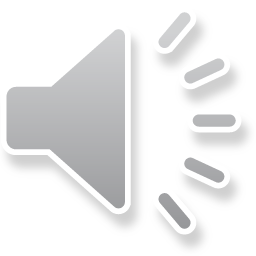 Role of Faculty Advisors
Academic Advisors

We are here to address academic concerns and address the mentoring needs of our student
Support and guidance

Our responsibilities include knowing the Exercise Science academic program, any special rules, paperwork, or procedures the department maintains, and clarifying questions from students.
http://www.mtsu.edu/advising/advisor/TipsforSuccessfulAdvising.php#MTSUadvising
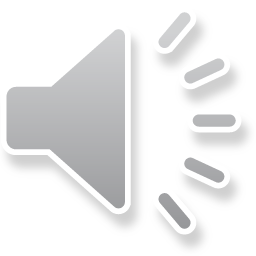 Who is My Advisor?
Assigned alphabetically by surname:

Dr. Farley
A – F

Dr. Caputo
G – L

Dr. Coons
M – R 

Dr. Barry
S - Z
Office hours posted each semester outside doors to EXSC lab and outside faculty offices

Office hours held during regular academic year (fall / spring)

Academic Advising is conducted through College Advising Center. To set up an advising session appointment follow this link:
https://booknow.appointment-plus.com/36h3z7jg/10
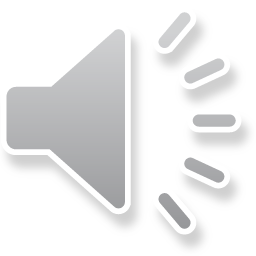 Minor Advisor
A minor is not required in EXSC

To be assigned a minor advisor:
Call office of the department that offers the minor


All advising, forms, and signatures that are required relative to the minor, need to be directed to the minor advisor
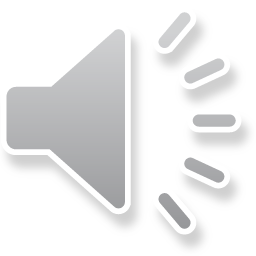 Pre-Professional Advisor
Students wishing to pursue a professional health science career should contact the director of pre-professional services to be assigned a pre-professional advisor
http://www.mtsu.edu/chemistry/pre_prof/index.php

Your pre-requisite courses for physical therapy or occupational therapy school (for example) can be used in the open elective block
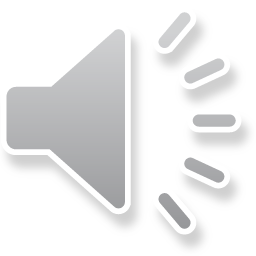 Contacting Your Advisor
When emailing your advisor, please:
use your MTSU email account 
provide your M#

Please be patient with your advisor in waiting for a response, he or she will respond in a timely manner
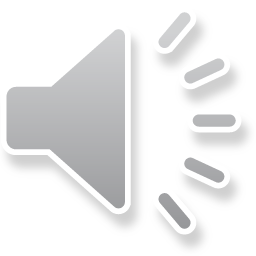 Pipeline
A Degree Evaluation allows you to review your progress towards graduation

You may also:
Determine status of substitutions
Print copy of your transcript
Determine when classes are offered
Determine which classes still have openings
Determine when you register
Assess hold on your account
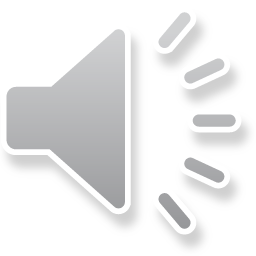 Degree Evaluation Instructions
Login to Pipeline with your username and password
Click on Raidernet
Click on Student
Click on Student Records
Click on Degree Evaluation
Click on Generate New Evaluation
Located at the bottom middle of the page
Fill in bubble next to Program
Click on Generate Request
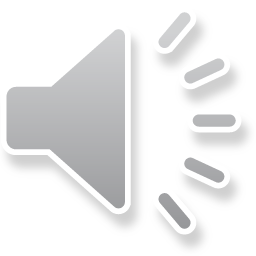 When do I Register?
You can determine this by logging into Pipeline and clicking on “Assigned Registration Time”


IT IS CRITICAL THAT YOU REGISTER AT YOUR ASSIGNED TIME
Decreases the chance of being closed out of classes
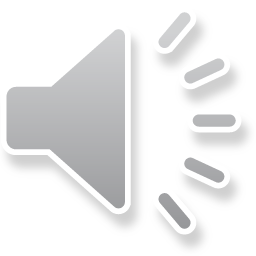 Registration Holds
If you have a hold, you can find the source of the hold by logging into Pipeline and clicking on “Holds”

Contact the person/office listed as the source to determine what needs to be done to remove the hold
Pre-professional advisors
Unpaid bills or fines
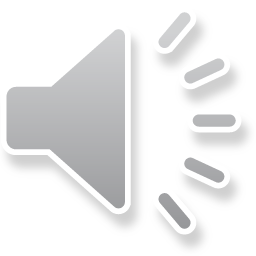 Overload
Please review the university overload policy if you would like to register for more than 18 credits

Permission granted based on:
GPA
Number of credits requested
Combination of courses
Graduation date

Form to be completed (advisor approval)
Due no later than drop/add deadline
http://www.mtsu.edu/exercisescience/documents/Undergraduate/Overload%20Form%202010.pdf
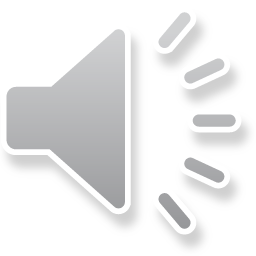 RODP Courses
If you are interested in taking an RODP course, refer to this link: http://ucdb.mtsu.edu/override/addrecord2.php
Complete the request form

Tuition rate is higher than MTSU courses

Any student taking BIOL 2010 as RODP must take BIOL 2020 as RODP
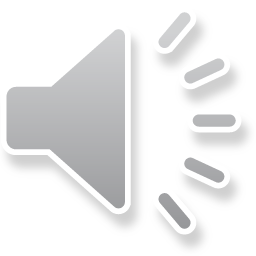 Closed Classes
If a class is closed, only the instructor of the section you want can permit you to enroll
Email the instructor if you need the course to graduate that semester
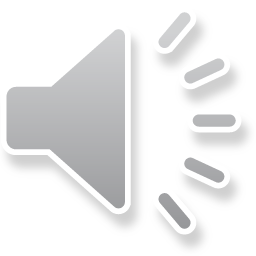 Course Substitutions
ALL substitutions MUST be approved by your advisor before registration

Substitution form to be completed after course grade appears on transcript
Requires advisor signature

Submit to HHP Undergraduate Advisor, AMG 119
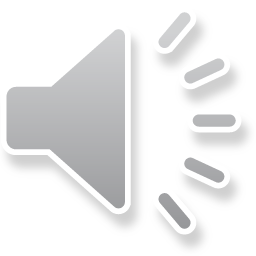 Transferring Classes into MTSU
Request official transcripts be sent to MTSU


Inquiries into equivalent courses at other universities http://www.mtsu.edu/admissn/team_admissn.php
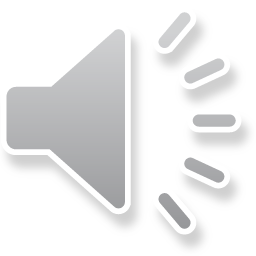 Course Sequencing
You should complete most general education course within your first 2 years


Preferably , BIOL 2010 should be taken early in your curriculum
C or better required
Can be used concurrently in general education and the major
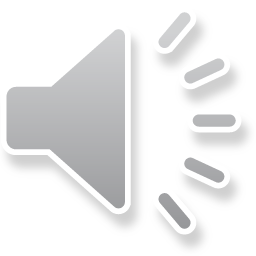 EXSC Summer Courses
EXSC 3500 and 4230 will rotate frequently in the summer sessions

EXSC 4240 and 4260 are offered every summer during session 1

EXSC 4250 is offered every summer
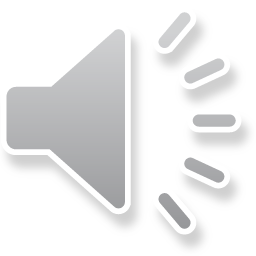 Course Sequencing
C or better required
EXSC 3830 is a co-requisite or pre-requisite to EXSC 4230

EXSC 4010 must be taken the semester following EXSC 4000
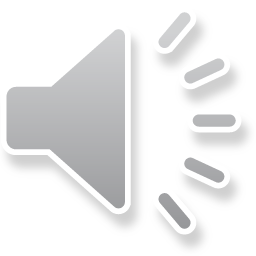 Open Electives / Minor
If you choose not to have a minor, then you complete 17 hours of open electives

If you use BIOL 2010 as a science gen. ed. course, 21 hours are required in elective block

If a course appears in your major and minor, a substitution must be made in the minor
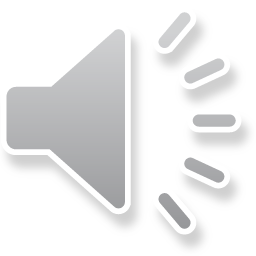 Internships
Internship (EXSC 4250) is typically taken in the last semester

IT IS YOUR RESPONSIBILITY TO FIND AN INTERNSHIP SITE

You can review the binder in AMG 154 for suggestions (next to Dr. Coons’ office)

You should only take one other class with EXSC 4250 and courses with labs should be avoided
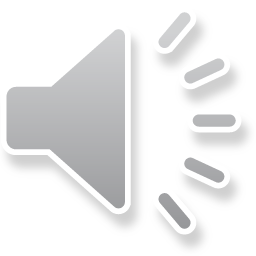 Internships
Internship packet available at EXSC website

Once site is obtained, submit:
Signed acceptance form from onsite supervisor
Copy of valid CPR card and proof of liability insurance

Paperwork due Monday before registration each semester
Dates posted around lab and on EXSC bulletin board
Paperwork must be submitted to your advisor by the deadline to receive a CRN to enroll
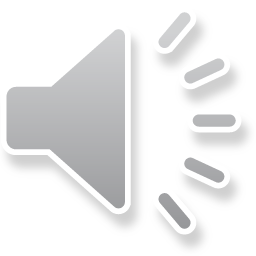 Upper Division/Intent to Graduate
Upper division and intent to graduate forms submitted to Mrs. Bowman – COE 311 
2-3 semesters before graduation

Upper division form can be found on Exercise Science website (advisor signature required)
http://www.mtsu.edu/exercisescience/documents/Undergraduate/CourseRequirements_UpperDivisionForm09-11.pdf

Intent to graduate form on Records website:
http://www.mtsu.edu/records/docs/intentform.pdf
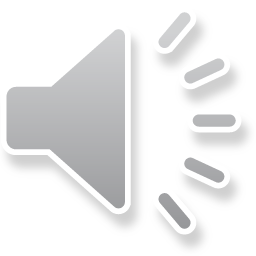 General Education & Major Field Tests
During the semester of  your graduation, you will take the General Education Test
You should:
Check Institutional Effectiveness web page:  http://www.mtsu.edu/~iepr/
Check EXSC bulletin boards
Call Institutional Effectiveness at 494-8803


You will take the Major Field Test as part of the internship course
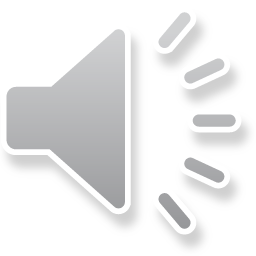 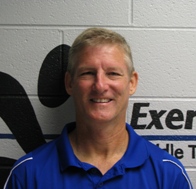 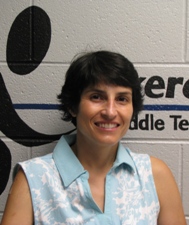 Dr. Caputo 
jcaputo@mtsu.edu
898-5547
 G-L
Dr. Farley 
rfarley@mtsu.edu
898-5298
A-F
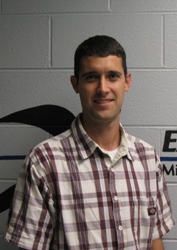 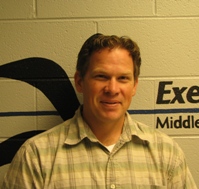 Dr. Coons
jcoons@mtsu.edu
494-7973
M-R
Dr. Barry
vbarry@mtsu.edu
898-5535
S-Z
Undergraduate Exercise Science Advisors
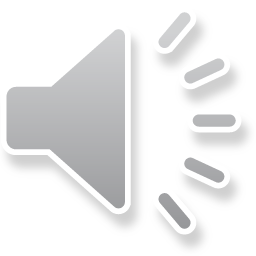 http://www.facebook.com/pages/MTSU-Exercise-Science-Program/175461845874778

http://www.mtsu.edu/exercisescience/